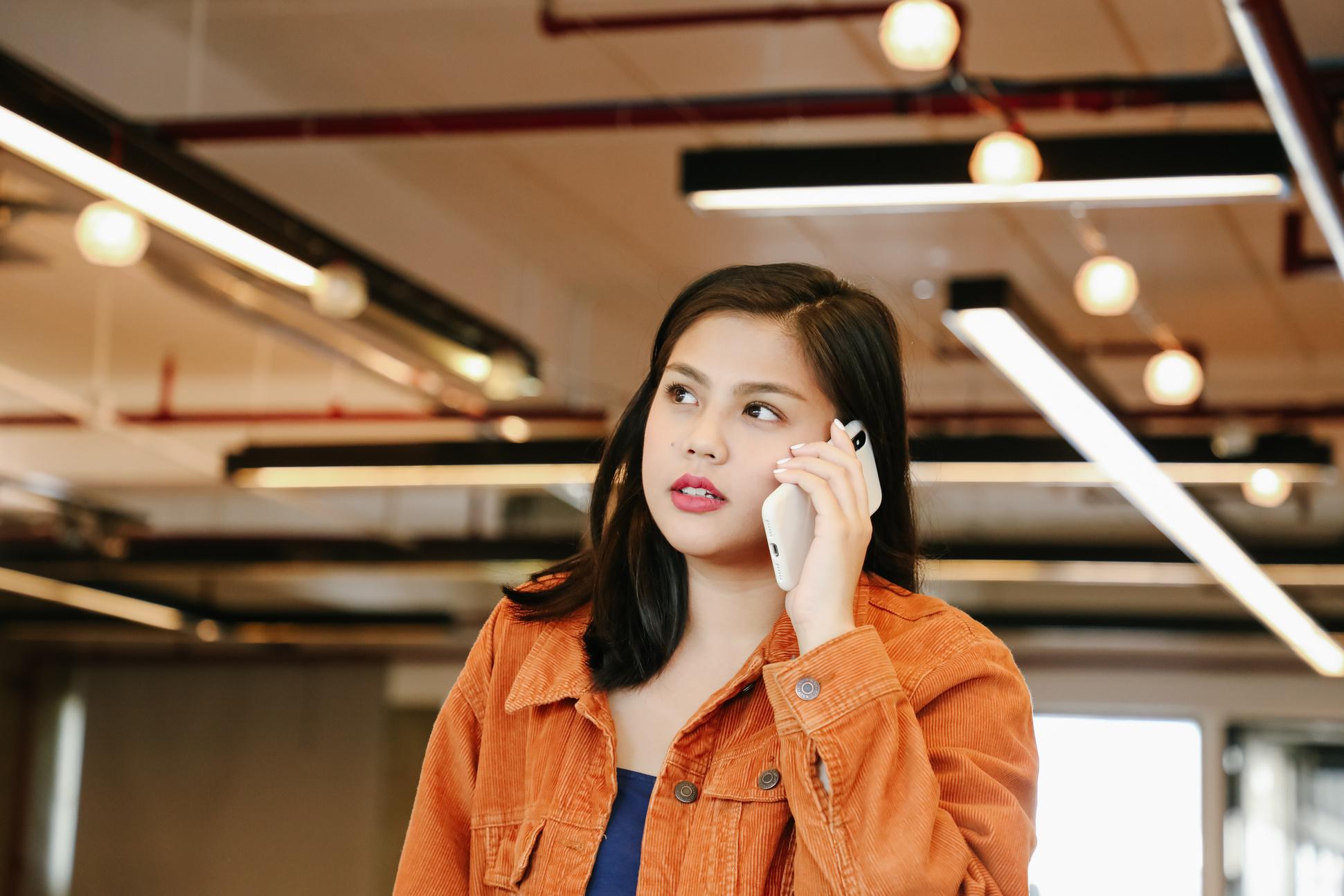 Your Title Goes Here
01
How to Use this Presentation
More info at slidescarnival.com/help-use-presentation-template
This template is free to use under Creative Commons Attribution license.
Google Slides
Click on the button under the presentation preview that says "Google Slides".
You will get a copy of this document on your Google Drive.
You will be able to edit, add or delete slides.
You have to be signed in to your Google account.
PowerPoint®
Click on the button under the presentation preview that says "PowerPoint.
You will get a .pptx file that you can edit in PowerPoint. 
Remember to download and install the fonts used in this presentation (you’ll find the links to the font files needed in the Presentation design slide)
Present with ease and wow any audience with Canva.
Click on the button under the presentation preview that says "Canva.
Customize with text and photos. Add elements from the library or upload from your drive.
Apply page animations and transitions to emphasize ideas. 
Collaborate in real-time with co-presenters to create a powerful presentation.
‹#›
Write an original statement or inspiring quoteINCLUDE A CREDIT OR CITATION
‹#›
Write Your Topic or Idea
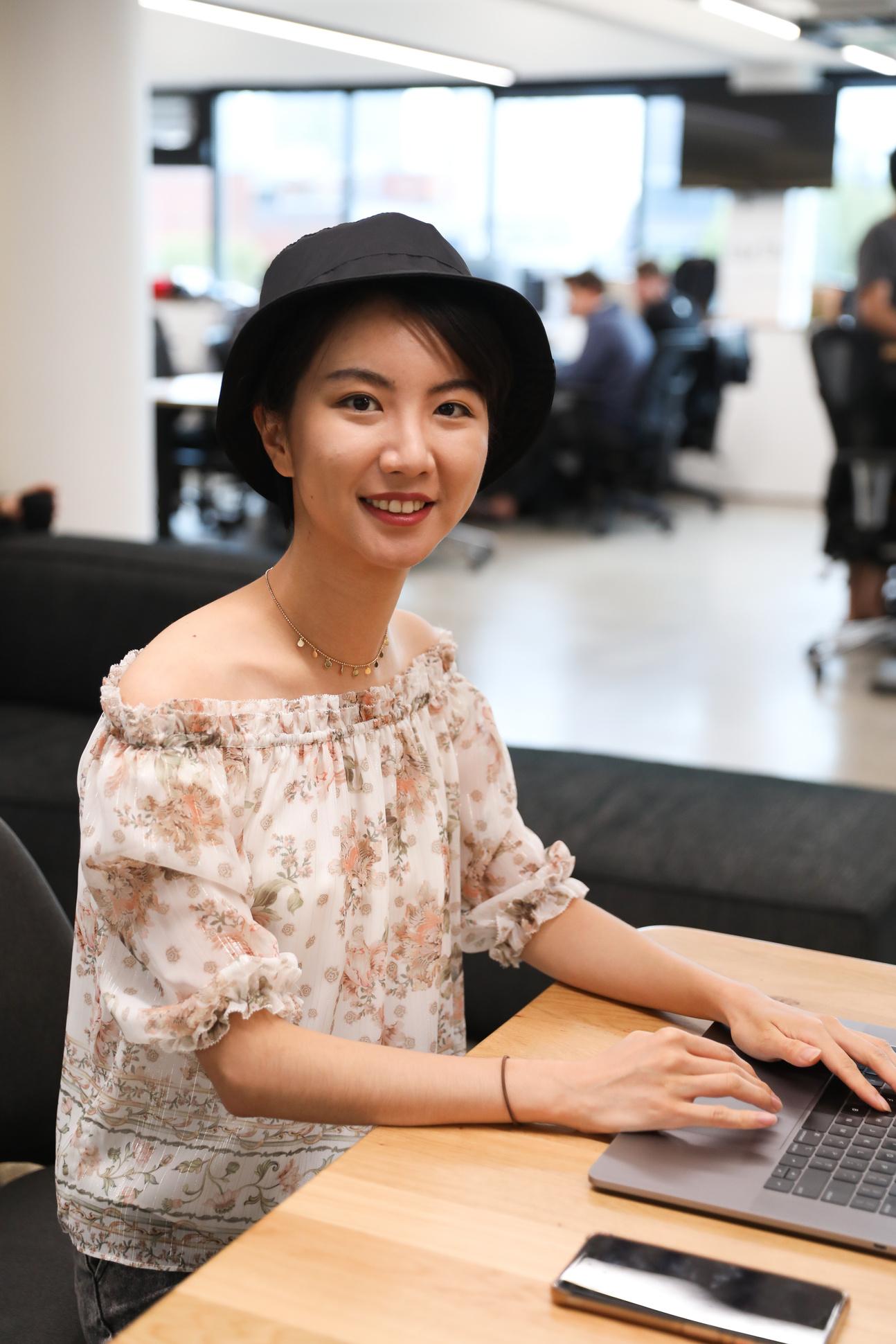 Elaborate on what you want to discuss.
‹#›
Add an Agenda Page
Write an agenda here.
Write an agenda here.
Write an agenda here.
‹#›
Add a Section Header
With a subtitle
‹#›
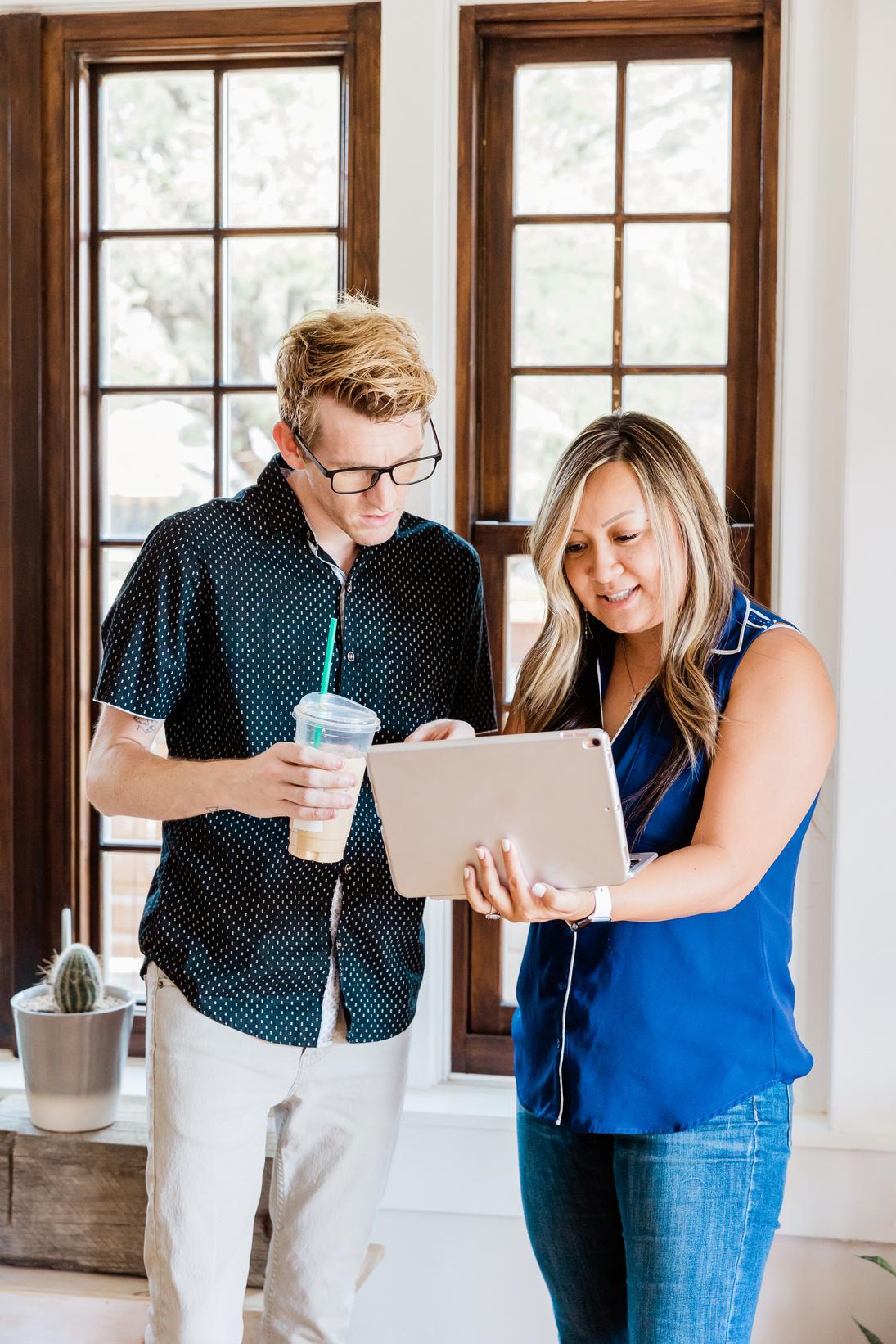 Write Your Topic or Idea
Elaborate on what you want to discuss.
‹#›
Write Your Big Topic or Idea
Elaborate on what you want to discuss
‹#›
Write Your Topic or Idea
1
2
Add a main pointElaborate on what you want to discuss.
Add a main pointElaborate on what you want to discuss.
‹#›
Write Your Topic or Idea
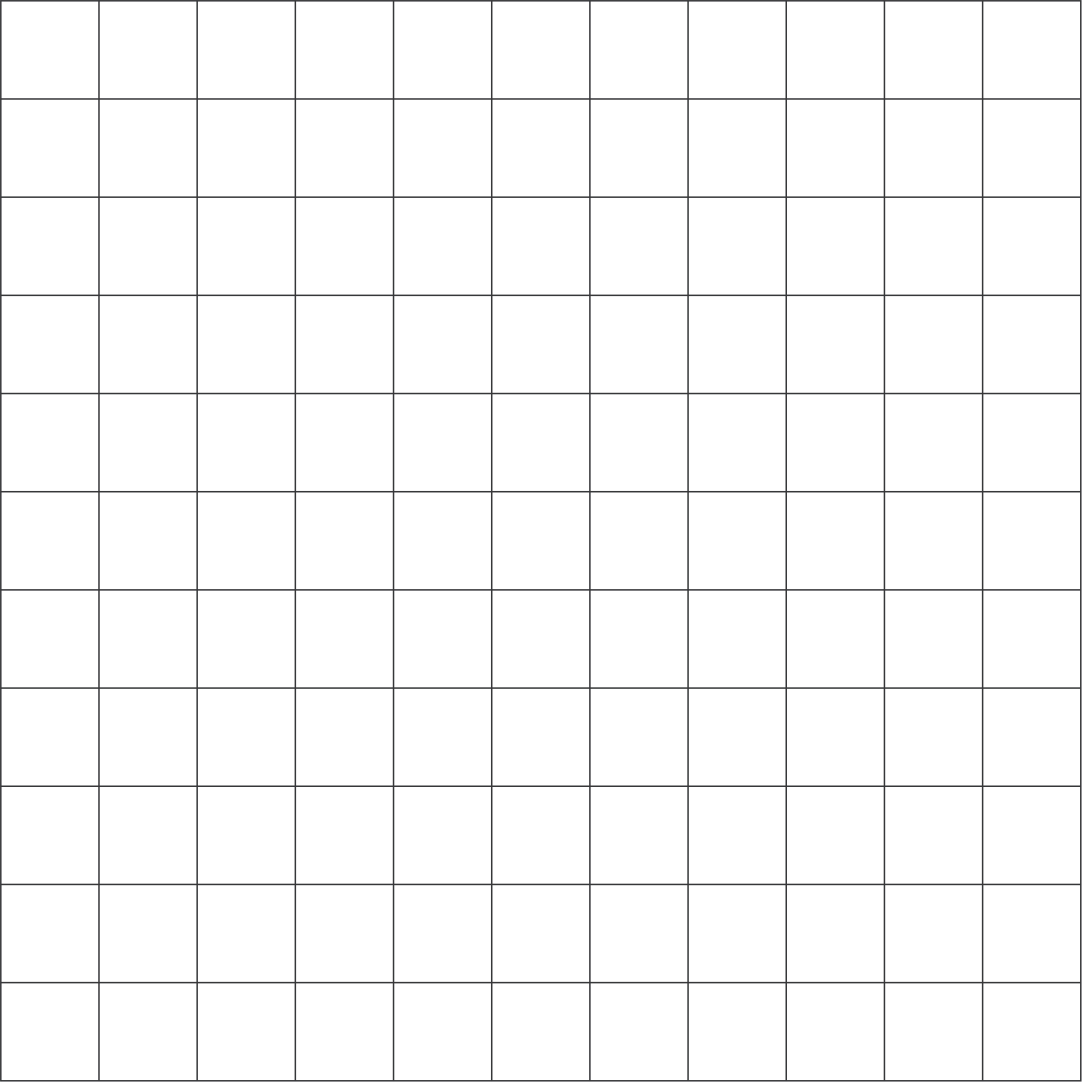 Add a main pointElaborate on what you want to discuss.
Add a main pointElaborate on what you want to discuss.
Add a main pointElaborate on what you want to discuss.
‹#›
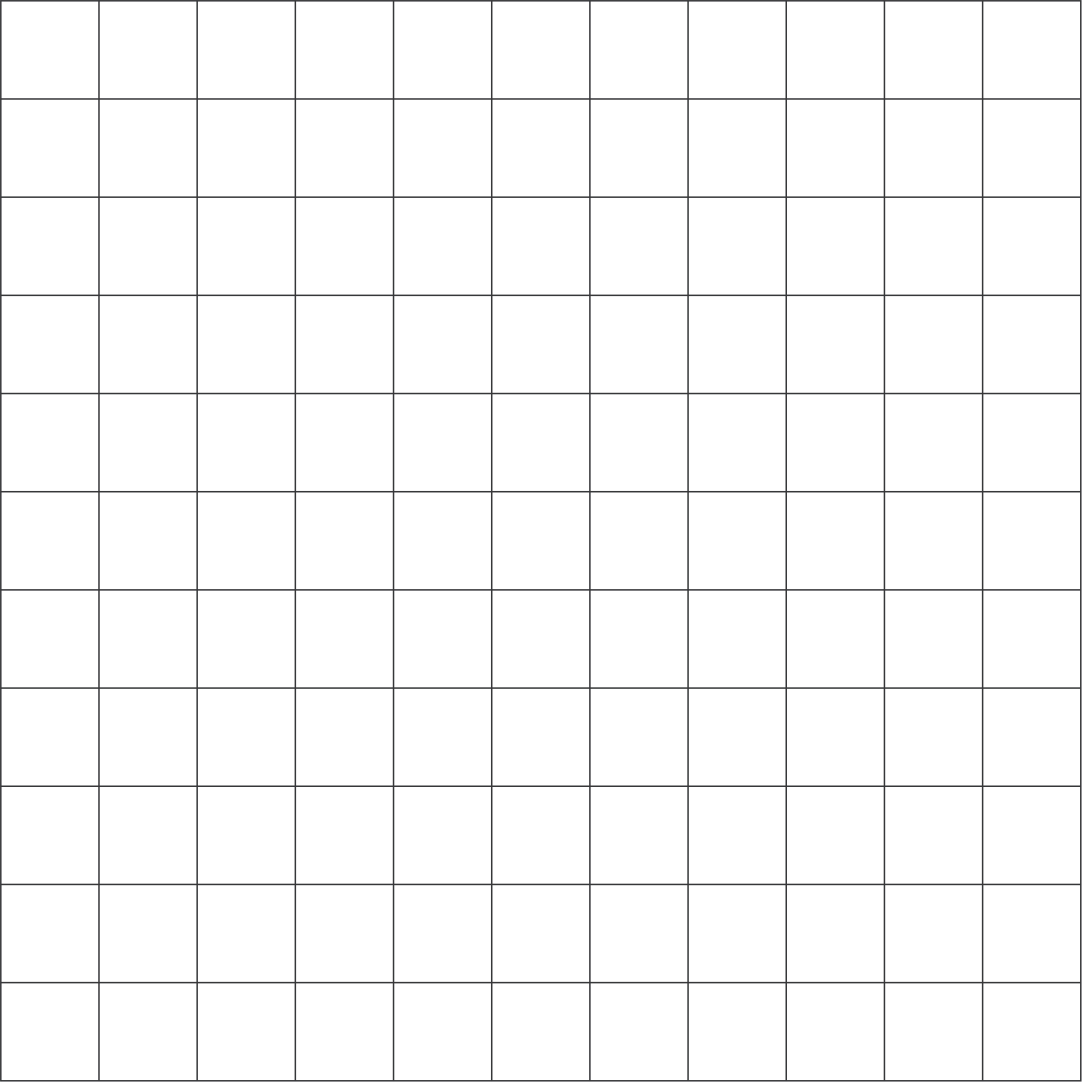 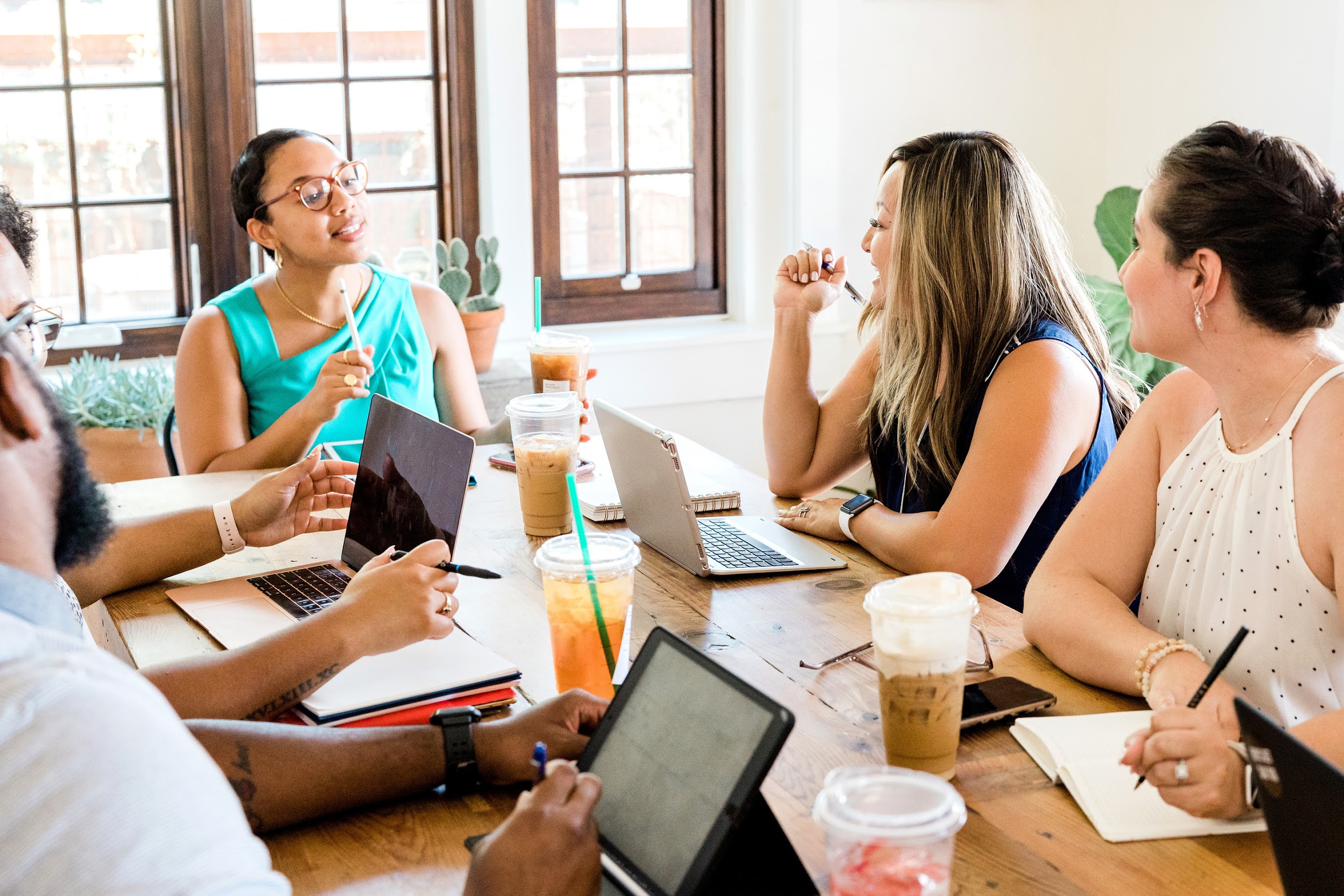 11
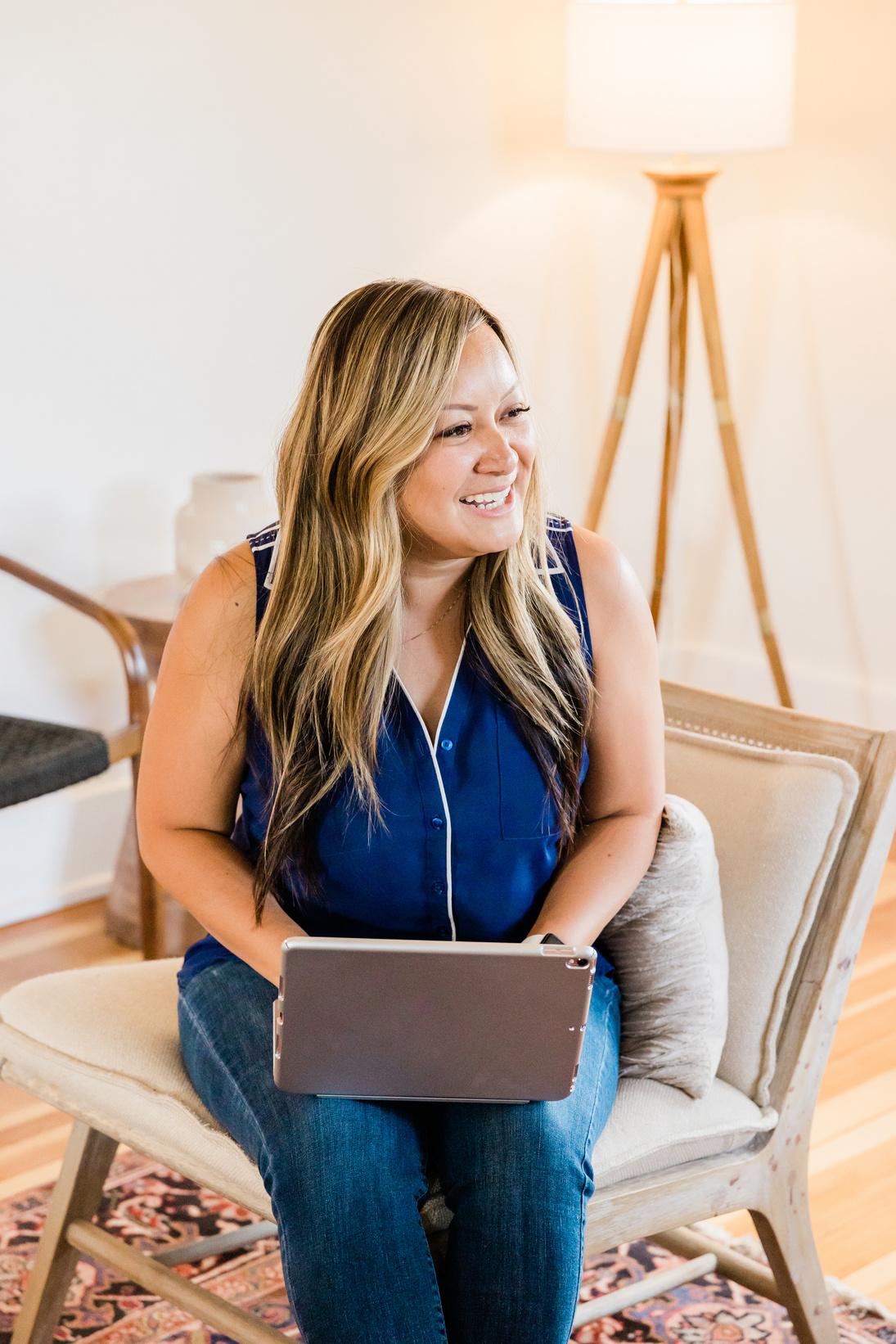 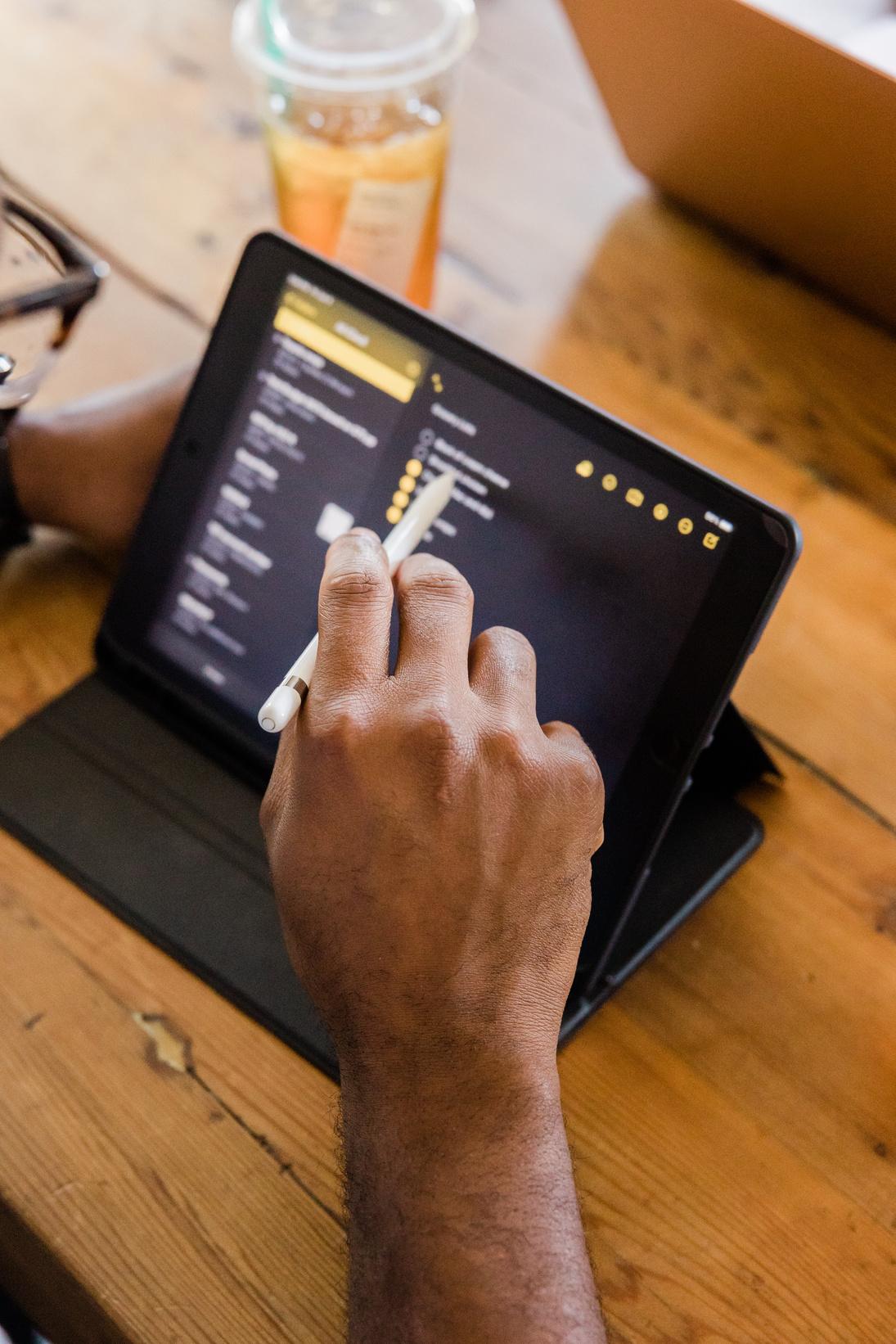 Write a caption for the photos.
‹#›
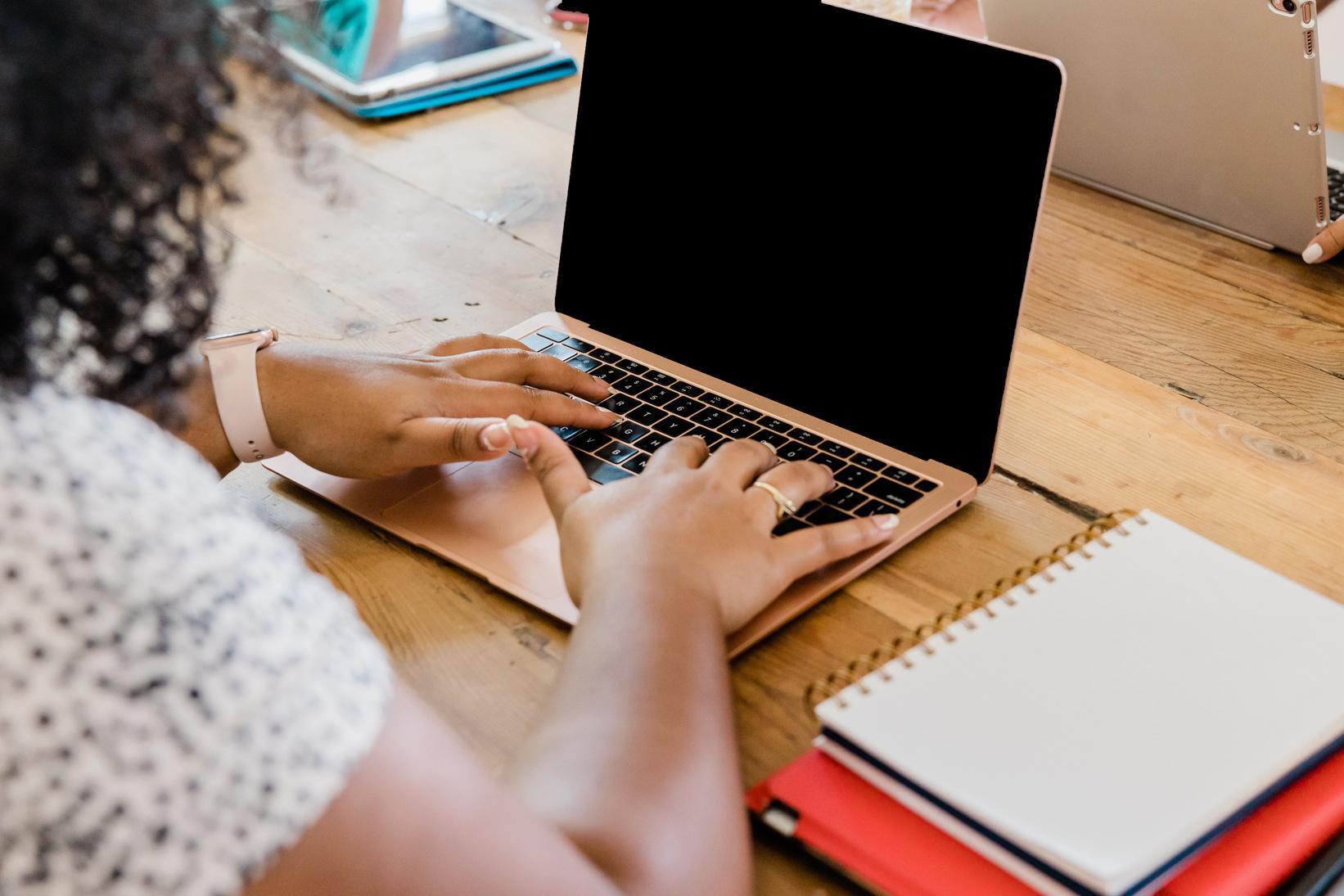 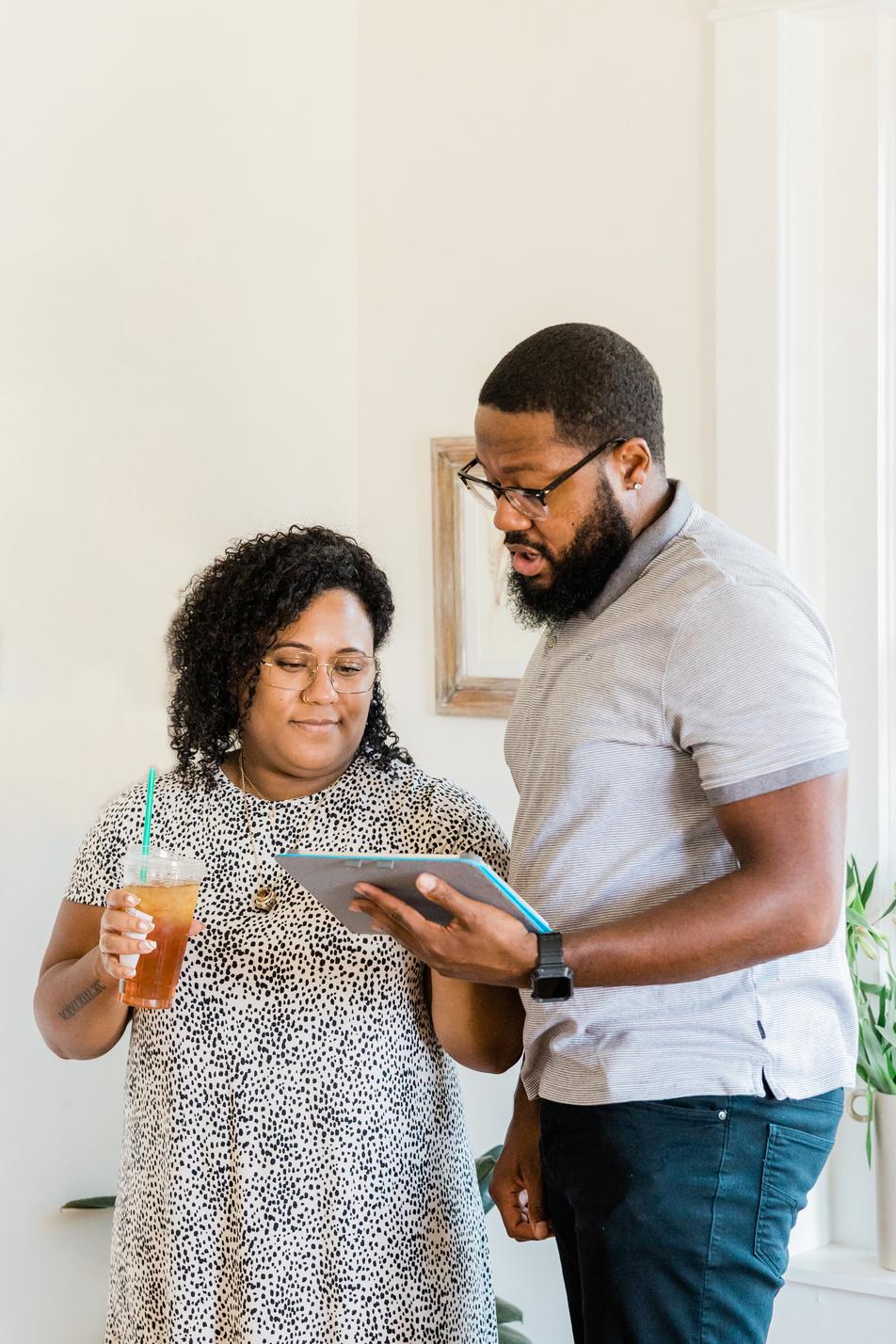 123,456,789
Elaborate on the featured statistic.
‹#›
2 out 5
Elaborate on the featured statistic.
95%
Elaborate on the featured statistic.
123 million
Elaborate on the featured statistic.
‹#›
Resource page
Use these icons and illustrations in your Canva Presentation. Happy designing! Don't forget to delete this page before presenting.
‹#›
Write Your Topic or Idea
Add a main pointElaborate on what you want to discuss.
Add a main pointElaborate on what you want to discuss.
Add a main pointElaborate on what you want to discuss.
Add a main pointElaborate on what you want to discuss.
Add a main pointElaborate on what you want to discuss.
Add a main pointElaborate on what you want to discuss.
‹#›
Add a main point
Add a main point
Add a main point
Add a main point
Write your topic or idea
Elaborate on what you want to discuss.
Elaborate on what you want to discuss.
Elaborate on what you want to discuss.
Elaborate on what you want to discuss.
‹#›
Thank you!
Write a closing statement or call-to-action here.
‹#›
NAME
NAME
NAME
NAME
Add a Team Members Page
Title or Position
Title or Position
Title or Position
Title or Position
Elaborate on what you want to discuss.
‹#›
50
40
Write Your Topic or Idea
30
20
Elaborate on what you want to discuss.
10
0
Item 1
Item 2
Item 3
Item 4
Item 5
‹#›
Write Your Topic or Idea
Elaborate on what you want to discuss.
‹#›
STRENGTHS
WEAKNESSES
OPPORTUNITIES
THREATS
S
W
O
T
What are you doing well? What sets you apart? What are your good qualities?
Where do you need to improve? Are resources adequate? What do others do better than you?
What are your goals? Are demands shifting? How can it be improved?
What are the blockers you're facing? What are factors outside of your control?
‹#›
Add a Chart Page
Name
Job Title
Name
Job Title
Name
Job Title
Name
Job Title
Name
Job Title
Name
Job Title
Name
Job Title
‹#›
Add a Gantt Chart Page
Month 1
Month 2
Month 3
Month 4
Month 5
Tasks
Write your task here
Write your task here
Write your task here
Write your task here
Write your task here
Write your task here
Write your task here
Write your task here
‹#›
Credits
Special thanks to all the people who made and released these awesome resources for free:
Presentation template by SlidesCarnival
Photographs by Pexels
‹#›
Presentation design
This presentation uses the following typographies:
Titles: Barlow Bold
Body copy: Barlow Normal

They are free to use and easily available for download on the Internet.
You must install them on your computer if you are going to edit this presentation in PowerPoint®.
‹#›
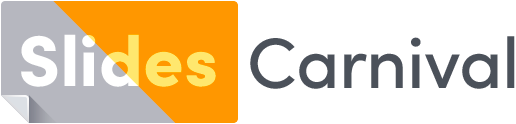 Free templates for all your presentation needs
For PowerPoint and Google Slides
100% free for personal or commercial use
Ready to use, professional and customizable
Blow your audience away with attractive visuals